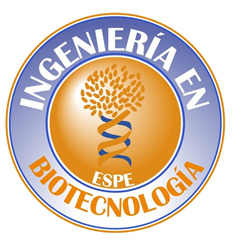 DEPARTAMENTO DE CIENCIAS DE LA VIDA Y LA AGRICULTURA
CARRERA DE INGENIERÍA EN BIOTECNOLOGÍA

TRABAJO DE TITULACIÓN, PREVIO A LA OBTENCIÓN DEL TÍTULO DE INGENIERO EN BIOTECNOLOGÍA

“Evaluación de la diversidad genética del género Pythium asociado a enfermedades de raíz de crisantemo (Chrysanthemum sp.) y dalias (Dahlia sp.) mediante secuenciación de la región ITS y de los genes cox I y cox II”
Elaborado por
Carrera López, Daniel Alexis
Director
Ing. Flores Flor, Francisco Javier, PhD.
Codirectora
Koch Kaiser, Alma, M.Sc.
Colaboradores científicos
Garzón, Carla Doménica, PhD.
Proaño Cuenca, María Fernanda, M.Sc.
FECHA ÚLTIMA REVISIÓN: 13/12/11
VERSIÓN: 1.0
CONTENIDO
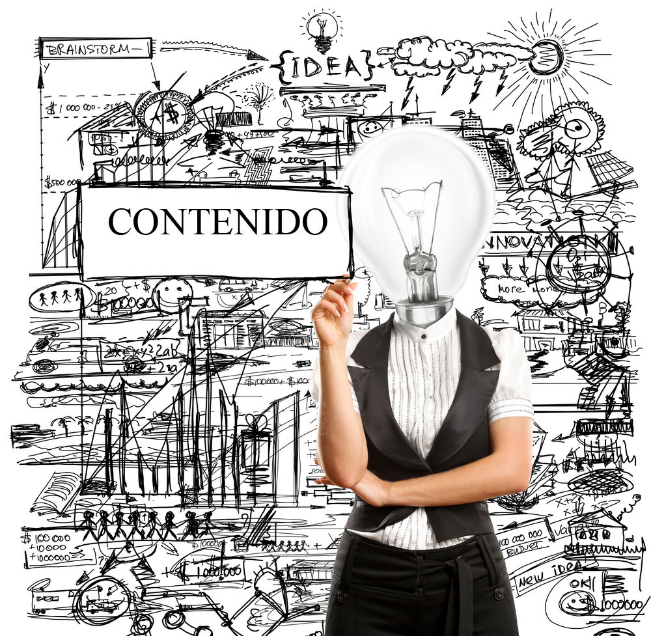 FECHA ÚLTIMA REVISIÓN: 13/12/11
VERSIÓN: 1.0
CONTENIDO
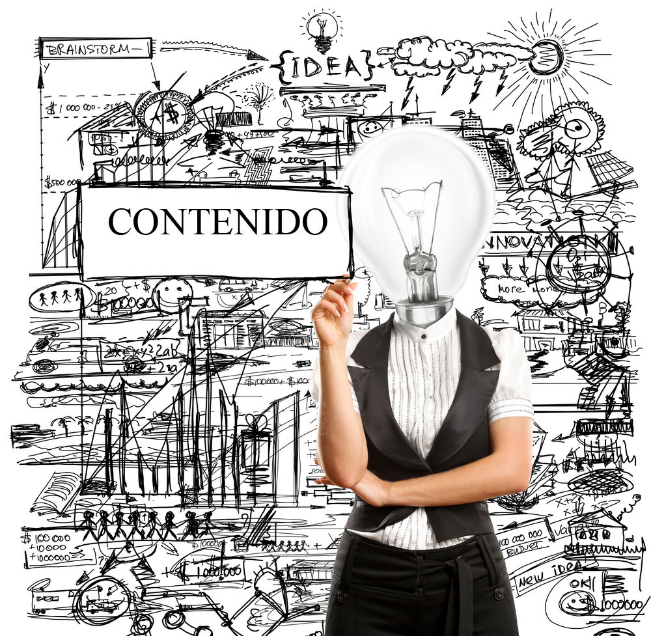 FECHA ÚLTIMA REVISIÓN: 13/12/11
VERSIÓN: 1.0
INTRODUCCIÓN
Chrysanthemum sp.
Dahlia sp.
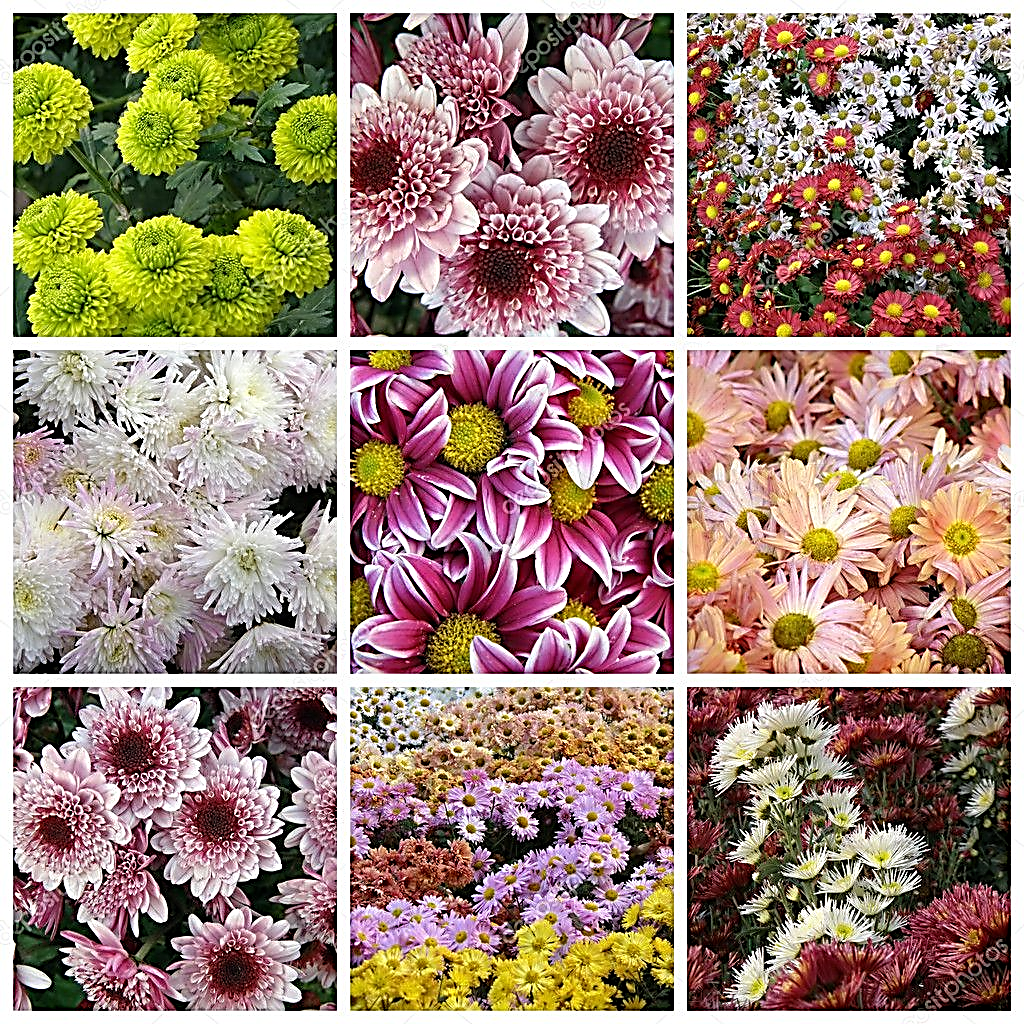 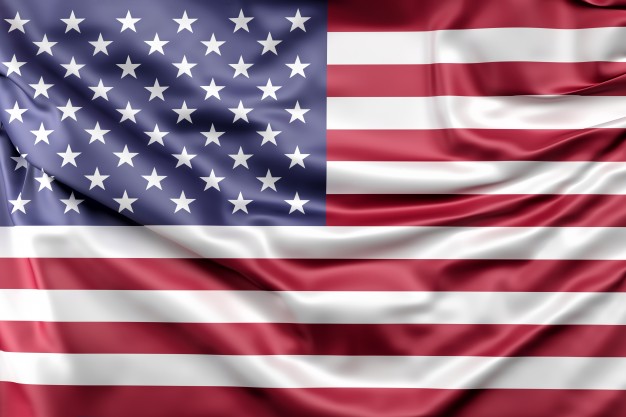 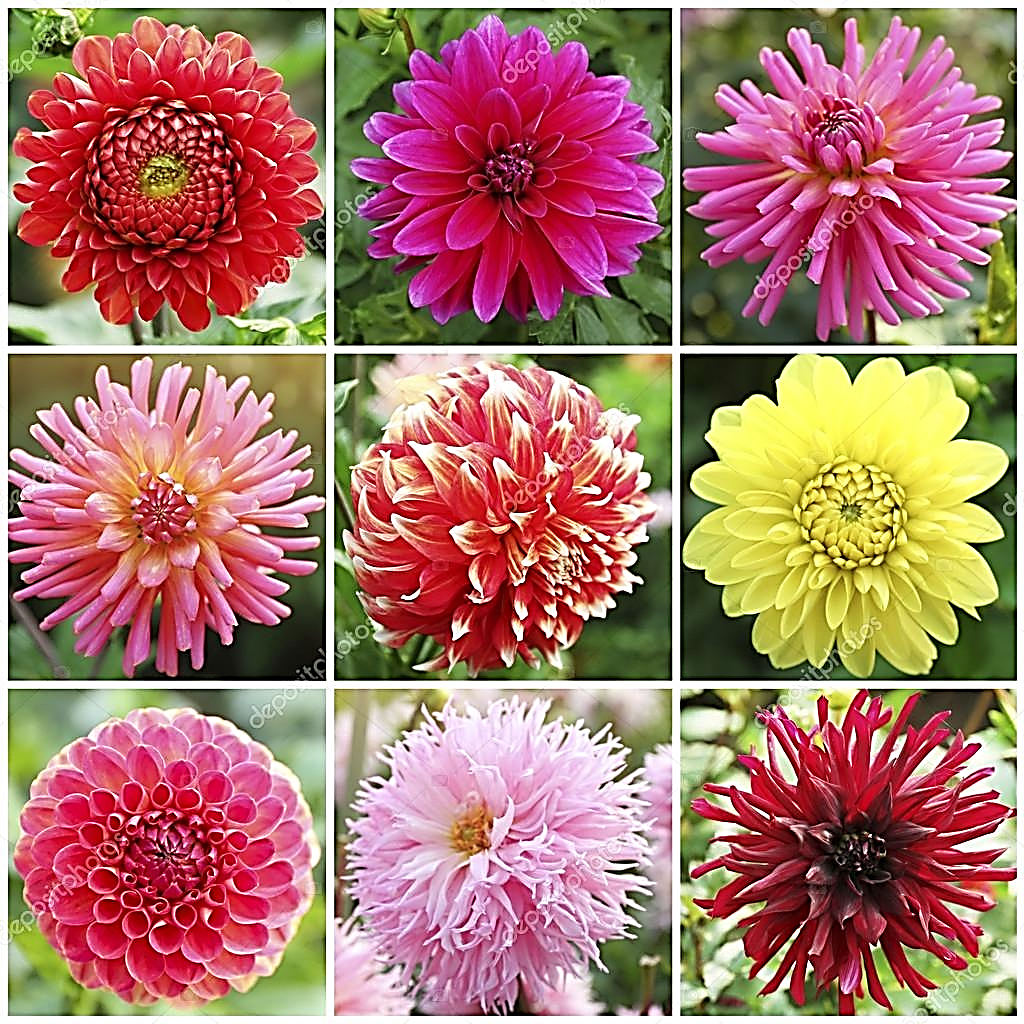 Principales productores
Cuatro mil millones de dólares
> 6 000 productores
Ejemplos de crisantemos (Salazar, 2014)
Ejemplos de dalias (Salazar, 2014)
(Pappu et al., 2005), (USDA, 2016), (Pizano, 2017)
FECHA ÚLTIMA REVISIÓN: 13/12/11
VERSIÓN: 1.0
INTRODUCCIÓN
GÉNERO Pythium
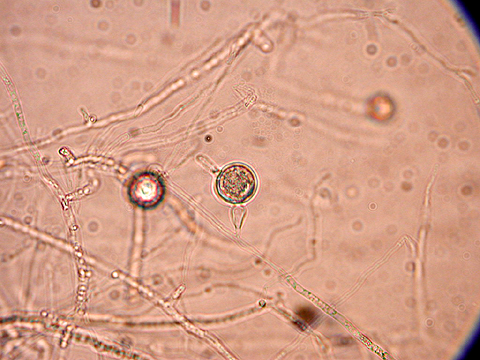 A
B
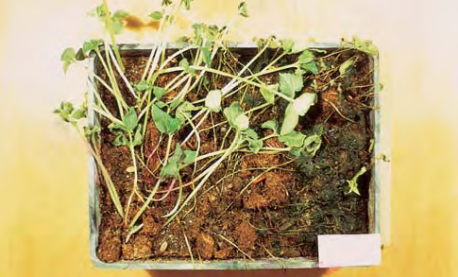 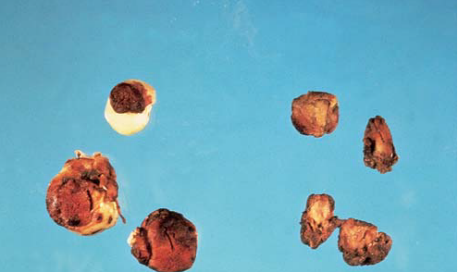 D
C
Oogonio de P. irregulare. (Dorrance, et al., 2004)
Enfermedades Pythium spp. A) Marchitez de plántulas. B) Pudrición de semillas. C) Pudrición de raíces. D) Raíces suaves. (Agrios, 2005)
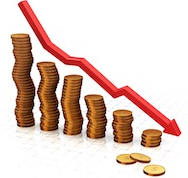 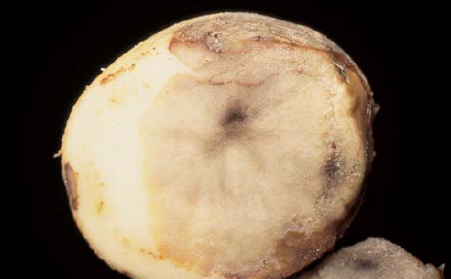 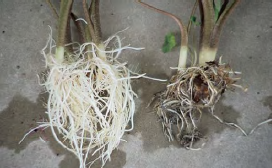 (Agrios, 2005), (Nzungize et al., 2011), (Long et al., 2012)
FECHA ÚLTIMA REVISIÓN: 13/12/11
VERSIÓN: 1.0
INTRODUCCIÓN
GÉNERO Pythium
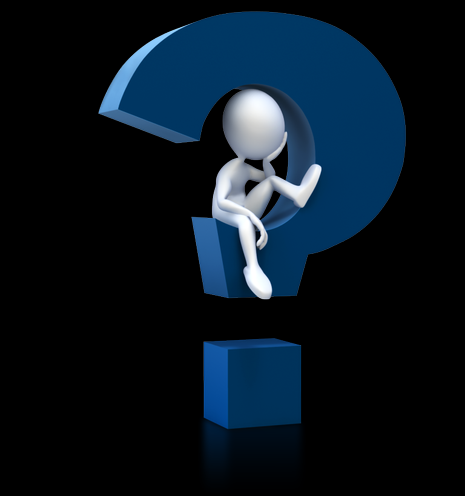 Identificación del patógeno
(Garzón et al., 2005), (Namayanja et al., 2014), (Song et al., 2015), (Duan et al., 2019)
FECHA ÚLTIMA REVISIÓN: 13/12/11
VERSIÓN: 1.0
INTRODUCCIÓN
Regiones Barcode
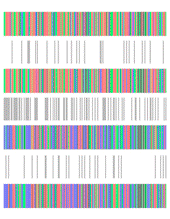 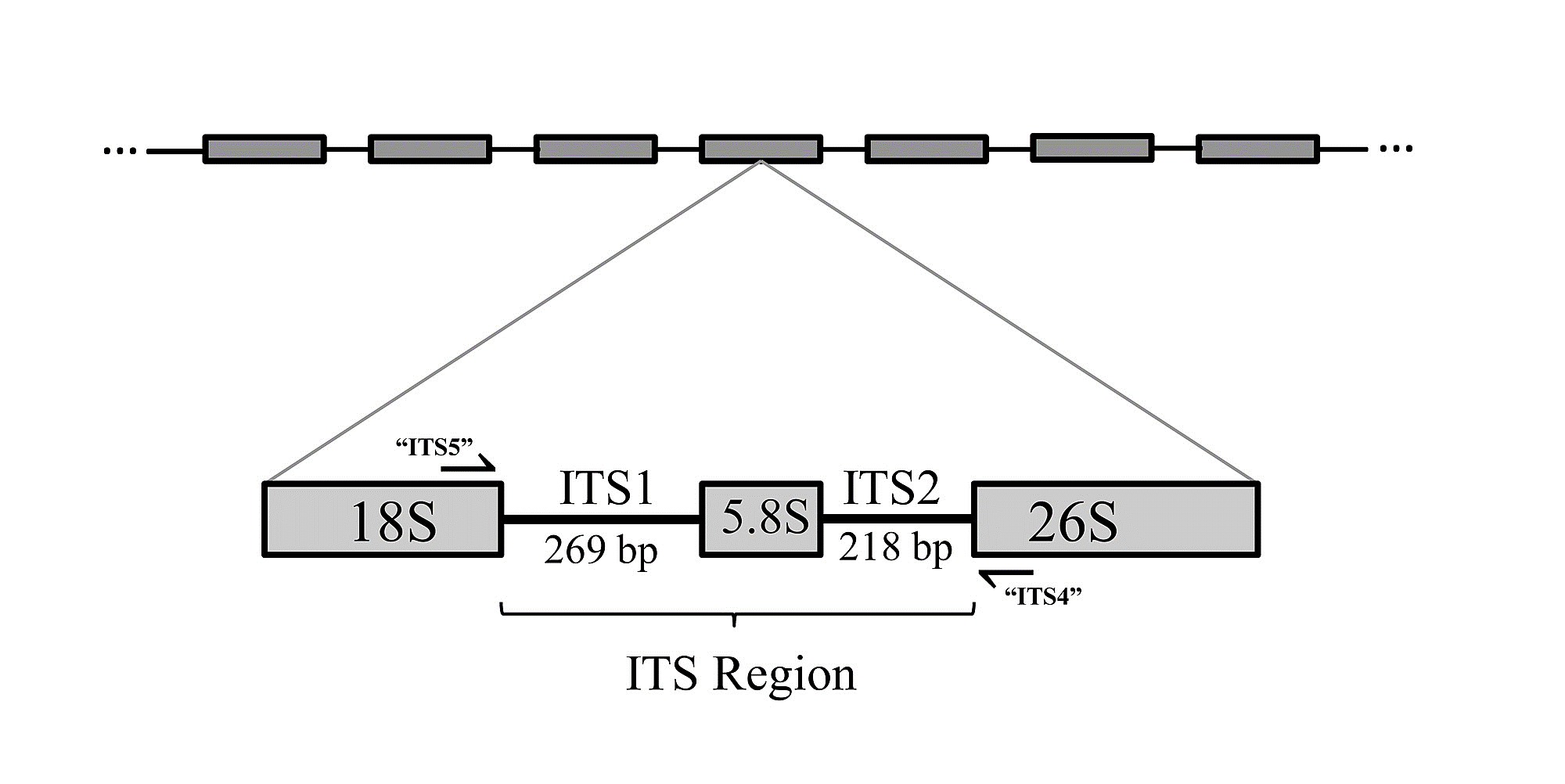 Región ITS  (Zhang et al., 2015)
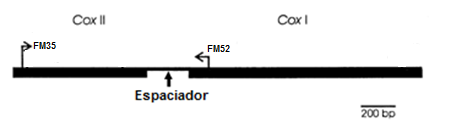 Identificación biológica de especies
Región COX  (Martin et al., 2000)
(Martin et al., 2000), (Herbert et al., 2003), (Garzón et al., 2005)
FECHA ÚLTIMA REVISIÓN: 13/12/11
VERSIÓN: 1.0
INTRODUCCIÓN
Filogenética
Diversidad genética
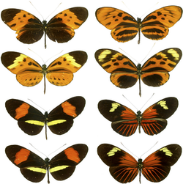 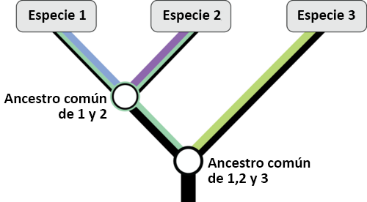 (Nei, 1973), (Hudson et al., 1992), (Lio & Goldman, 1998), (Masatoshi & Sudhir, 2000)
FECHA ÚLTIMA REVISIÓN: 13/12/11
VERSIÓN: 1.0
CONTENIDO
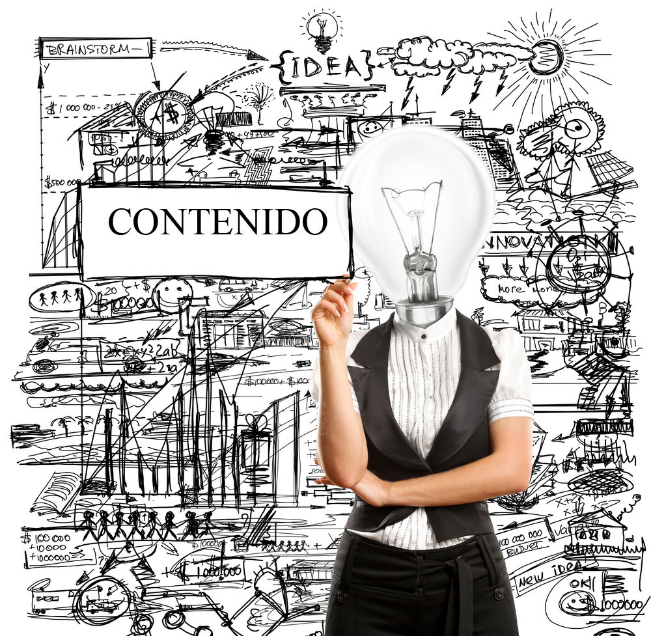 FECHA ÚLTIMA REVISIÓN: 13/12/11
VERSIÓN: 1.0
OBJETIVOS
FECHA ÚLTIMA REVISIÓN: 13/12/11
VERSIÓN: 1.0
OBJETIVOS
FECHA ÚLTIMA REVISIÓN: 13/12/11
VERSIÓN: 1.0
CONTENIDO
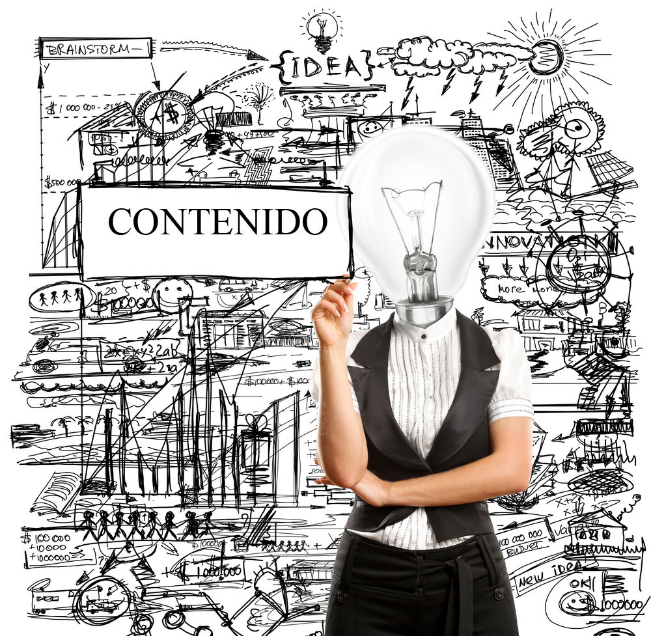 FECHA ÚLTIMA REVISIÓN: 13/12/11
VERSIÓN: 1.0
MATERIALES Y MÉTODOS
Protocolo CTAB

Homogenización

Lisis celular (CTAB)

Eliminación de debris celular

Precipitación de ADN

Resuspender ADN Buffer TE 1X
128 aislados del género Pythium (año 2017).

Tres invernaderos de Long Island – Nueva York.
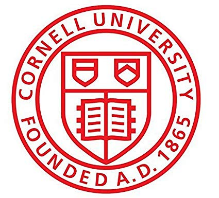 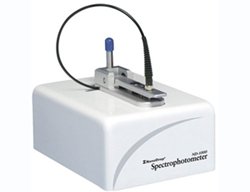 FECHA ÚLTIMA REVISIÓN: 13/12/11
VERSIÓN: 1.0
MATERIALES Y MÉTODOS
REGIÓN ITS
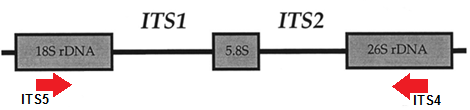 Gel de agarosa 1% - 95V por 1 hora
Tamaño esperado: 800-1000 pb
FECHA ÚLTIMA REVISIÓN: 13/12/11
VERSIÓN: 1.0
MATERIALES Y MÉTODOS
GENES COX I Y COX II
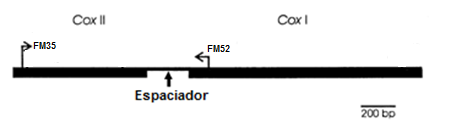 Gel de agarosa 1.5% - 95V por 1 hora
Tamaño esperado: ~1000 pb
Complejo P. irregulare
FECHA ÚLTIMA REVISIÓN: 13/12/11
VERSIÓN: 1.0
MATERIALES Y MÉTODOS
AMBAS REGIONES
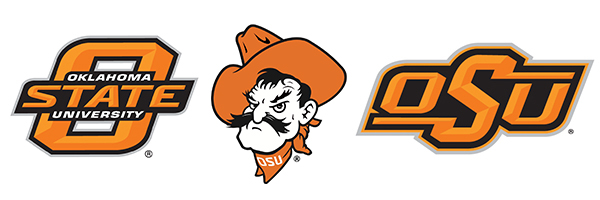 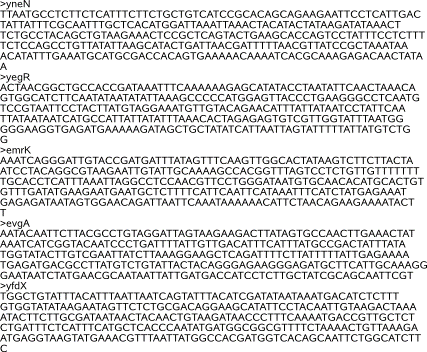 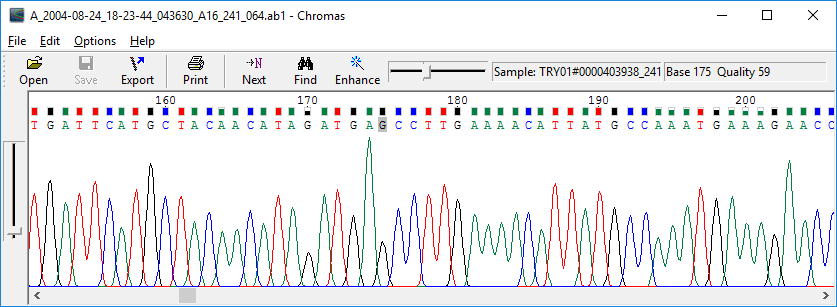 FECHA ÚLTIMA REVISIÓN: 13/12/11
VERSIÓN: 1.0
MATERIALES Y MÉTODOS
ENSAMBLAJE DE CONTIGS
ANÁLISIS DE SIMILITUD
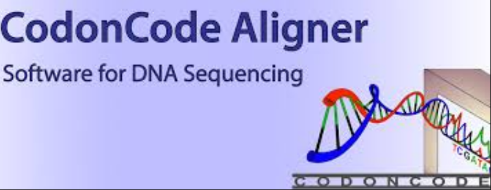 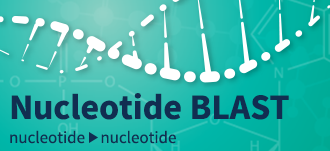 Contig
Porcentaje de cobertura (>80%)
Porcentaje de identidad (>98%)
Valor-E (~ 0.0)
FECHA ÚLTIMA REVISIÓN: 13/12/11
VERSIÓN: 1.0
MATERIALES Y MÉTODOS
ALINEAMIENTO MÚLTIPLE
RECONSTRUCCIÓN FILOGENÉTICA
Región ITS y genes cox I y cox II. 
Análisis concatenado.
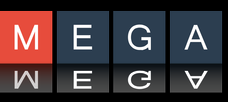 Máxima verosimilitud
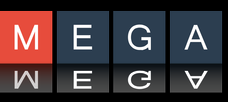 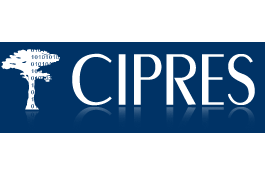 Algoritmo ClustalW
Incluyeron secuencias de referencia
Grupos externos: Saprolegnia parasitica y Pythium aphanidermatum
Mejor modelo de sustitución nucleotídica.
Soporte bootstrap 1000 repeticiones.
FECHA ÚLTIMA REVISIÓN: 13/12/11
VERSIÓN: 1.0
MATERIALES Y MÉTODOS
RECONSTRUCCIÓN FILOGENÉTICA
DIVERSIDAD GENÉTICA
Inferencia Bayesiana
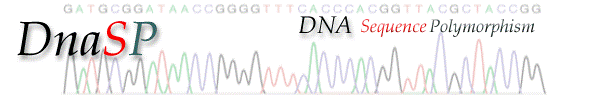 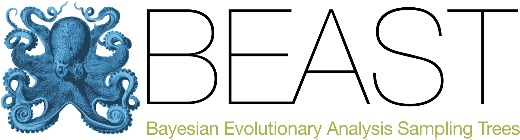 Seleccionar poblaciones de estudio.
Construir archivo NEXUS.
Estimar la diferenciación y flujo génico.
Longitud de cadena: 10 millones
Frecuencia de muestreo: cada 1000
Burn-in: 10%
FECHA ÚLTIMA REVISIÓN: 13/12/11
VERSIÓN: 1.0
CONTENIDO
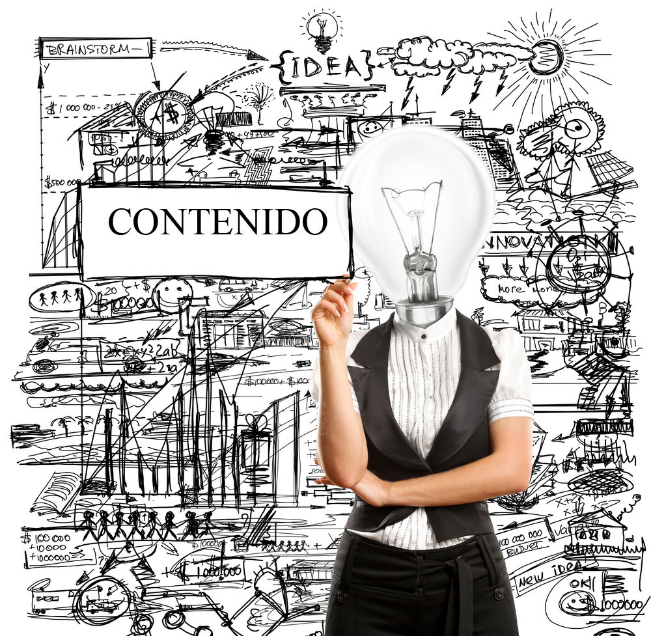 FECHA ÚLTIMA REVISIÓN: 13/12/11
VERSIÓN: 1.0
RESULTADOS Y DISCUSIÓN
EXTRACCIÓN DE ADN
AMPLIFICACIÓN REGIÓN ITS
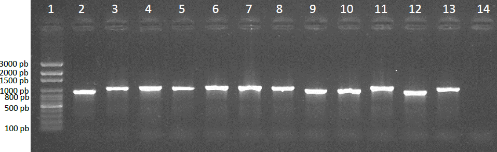 *: Descartados análisis posterior
(W.A.M De Cock & Lévesque, 2004)
(White et al., 1990)
FECHA ÚLTIMA REVISIÓN: 13/12/11
VERSIÓN: 1.0
RESULTADOS Y DISCUSIÓN
ANÁLISIS DE SIMILITUD REGIÓN ITS
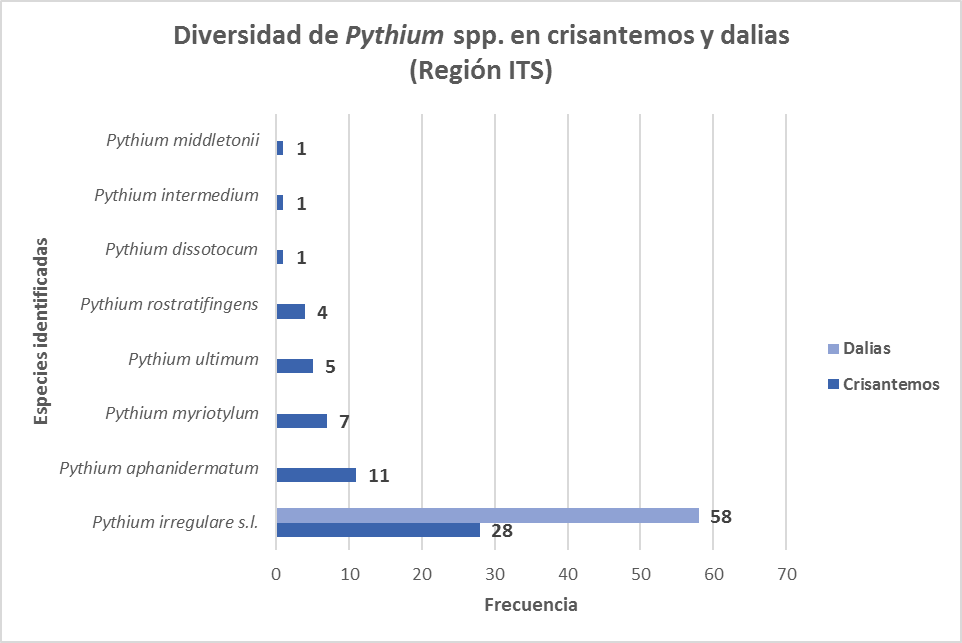 P. irregulare s.l. (74.14%) y P. aphanidermatum (9.48%).
Región ITS no permite diferenciar al complejo P. irregulare.
Dalias únicamente infectadas con P. irregulare s.l.
12 aislados descartados por baja calidad de secuenciación
Total 116 aislados (58 dalias y 58 crisantemos)
(Garzón et al., 2005), (Lee et al., 2010), (Spies et al., 2011), (Daughtrey, 2005)
FECHA ÚLTIMA REVISIÓN: 13/12/11
VERSIÓN: 1.0
RESULTADOS Y DISCUSIÓN
AMPLIFICACIÓN REGIÓN COX
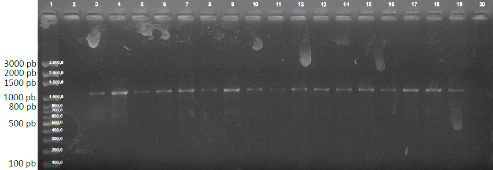 (Martin, 2000)
FECHA ÚLTIMA REVISIÓN: 13/12/11
VERSIÓN: 1.0
RESULTADOS Y DISCUSIÓN
ANÁLISIS DE SIMILITUD REGIÓN COX
P. cryptoirregulare (72.09%) y P. irregulare s.s (27.91%).
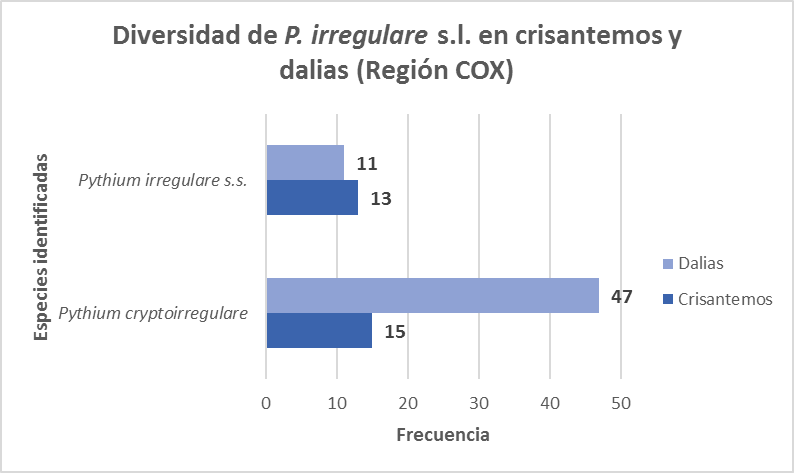 Falta de información en el NCBI.
Resultados no concluyentes
Total 86 aislados (58 dalias y 28 crisantemos)
(Martin, 2000), (Garzón et al., 2005), (Schroeder et al., 2013)
FECHA ÚLTIMA REVISIÓN: 13/12/11
VERSIÓN: 1.0
RESULTADOS Y DISCUSIÓN
RECONSTRUCCIÓN FILOGENÉTICA GÉNERO Pythium (REGIÓN ITS)
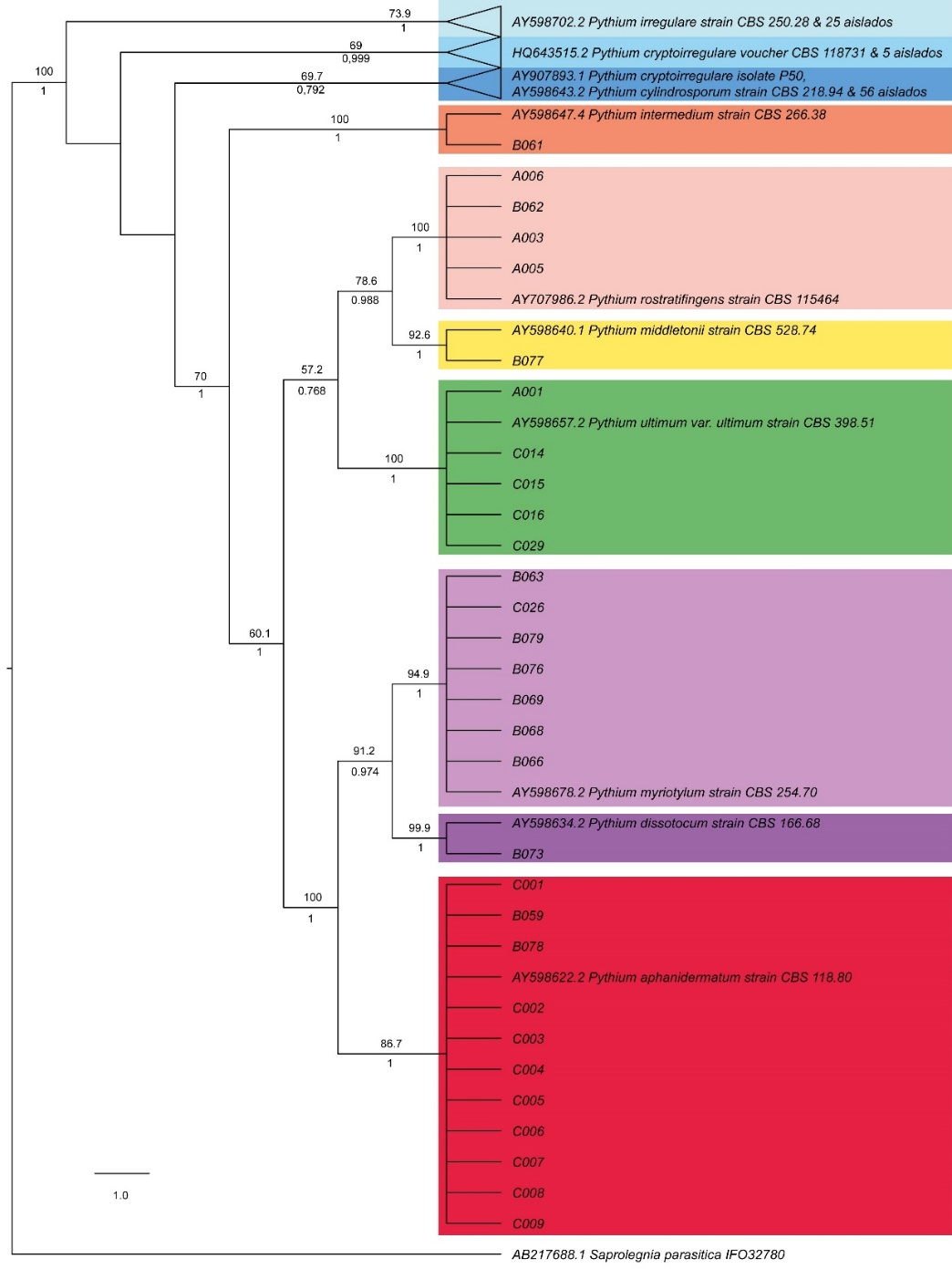 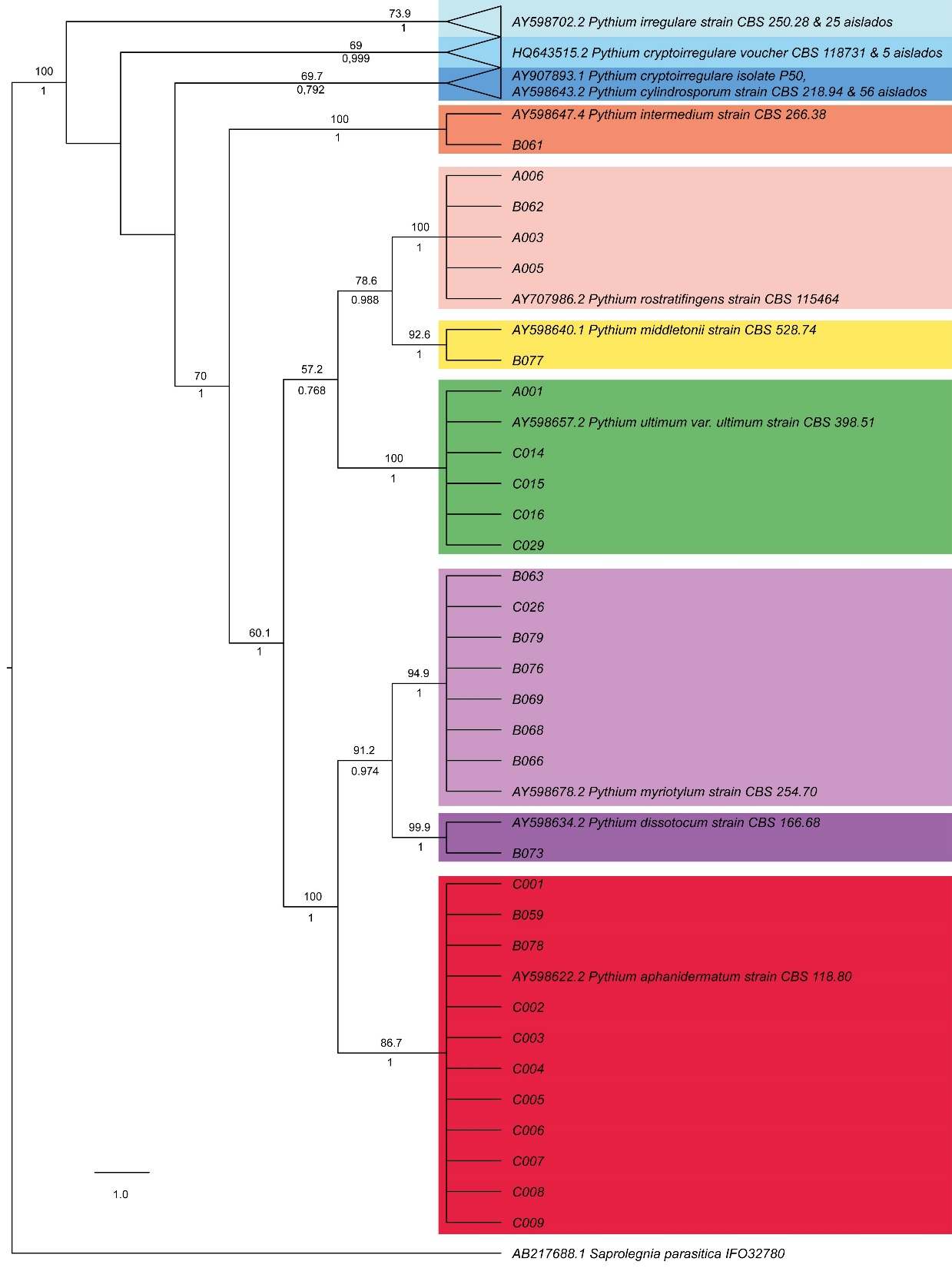 g
Historia evolutiva y también para identificación de organismo a nivel de especie.
F
g
E
(Raja et al., 2017)
Grupos monofiléticos
g
I
(W.A.M De Cock & Lévesque, 2004), (Uzuhashi et al., 2010)
Congruencia con morfología del esporangio (g: globular, f: filamentoso)
f
B
Ancestro de Pythium spp., esporangio globular
(W.A.M De Cock & Lévesque, 2004), (Kageyama et al., 2005)
A
f
VERSIÓN: 1.0
FECHA ÚLTIMA REVISIÓN: 13/12/11
RESULTADOS Y DISCUSIÓN
RECONSTRUCCIÓN FILOGENÉTICA COMPLEJO Pythium irregulare (REGIÓN COX)
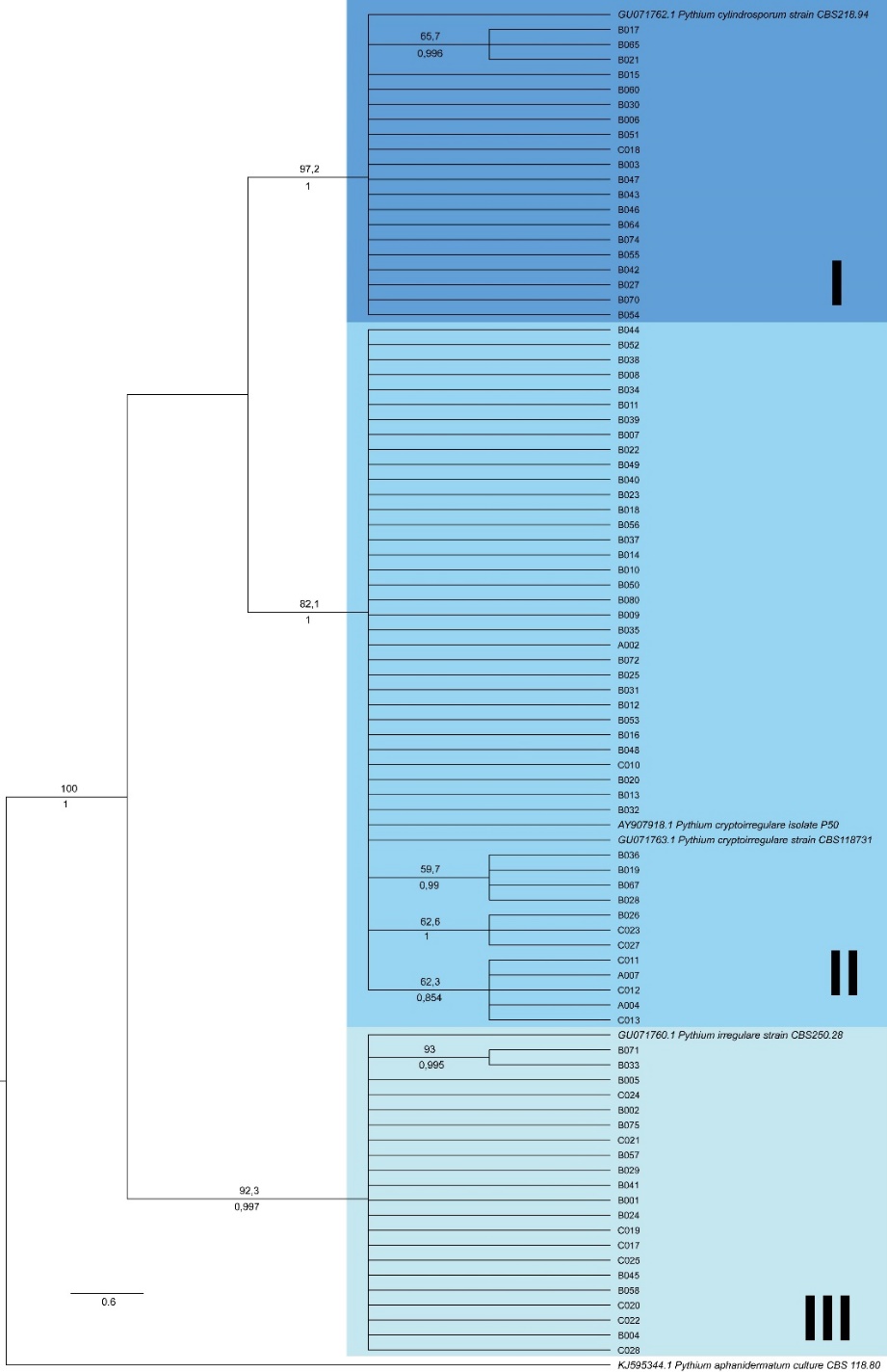 Mejor resolución que la Región ITS
(Garzón et al., 2005), (Proaño, 2014)
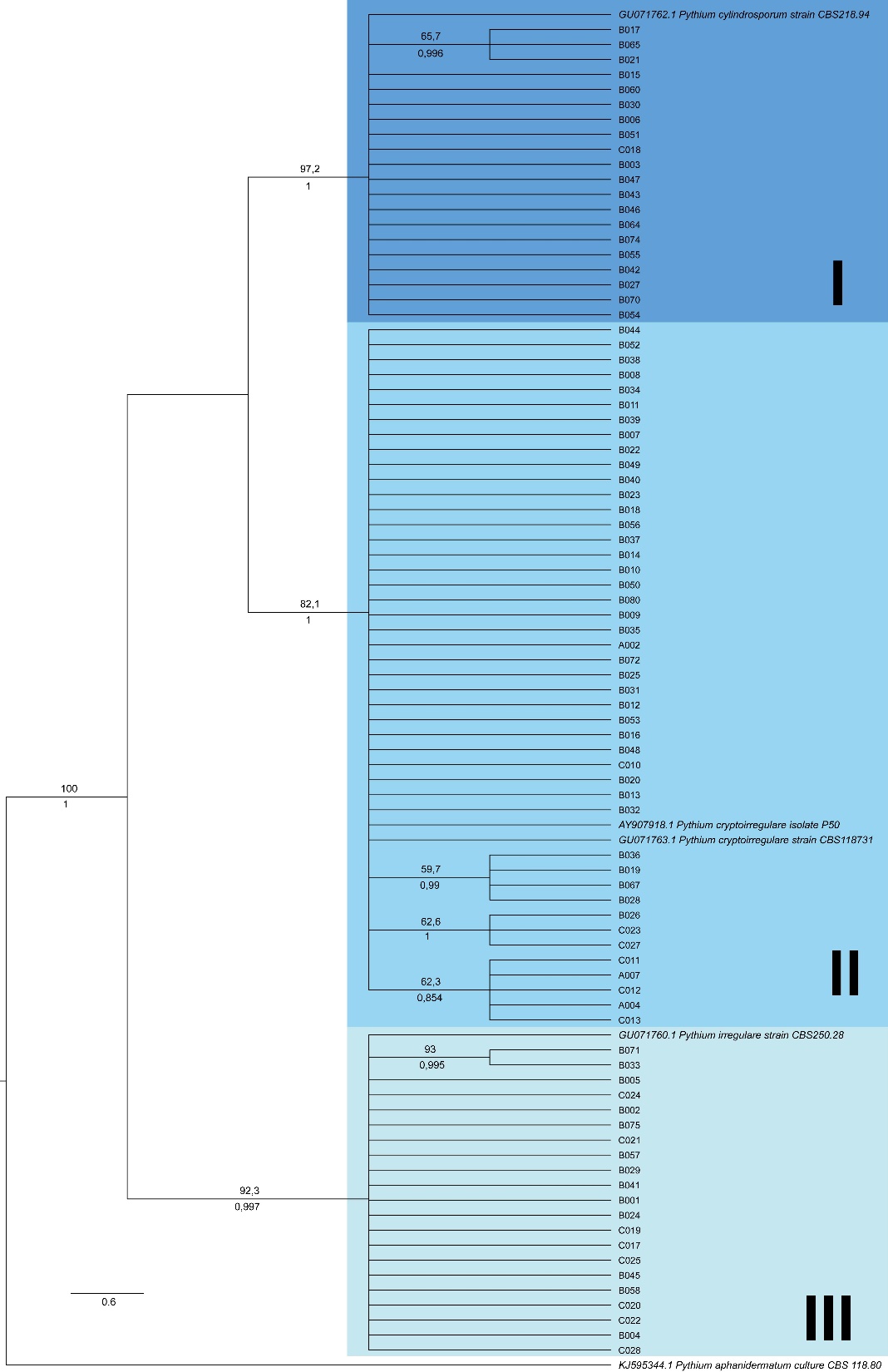 FECHA ÚLTIMA REVISIÓN: 13/12/11
VERSIÓN: 1.0
RESULTADOS Y DISCUSIÓN
RECONSTRUCCIÓN FILOGENÉTICA COMPLEJO Pythium irregulare (REGIÓN COX)
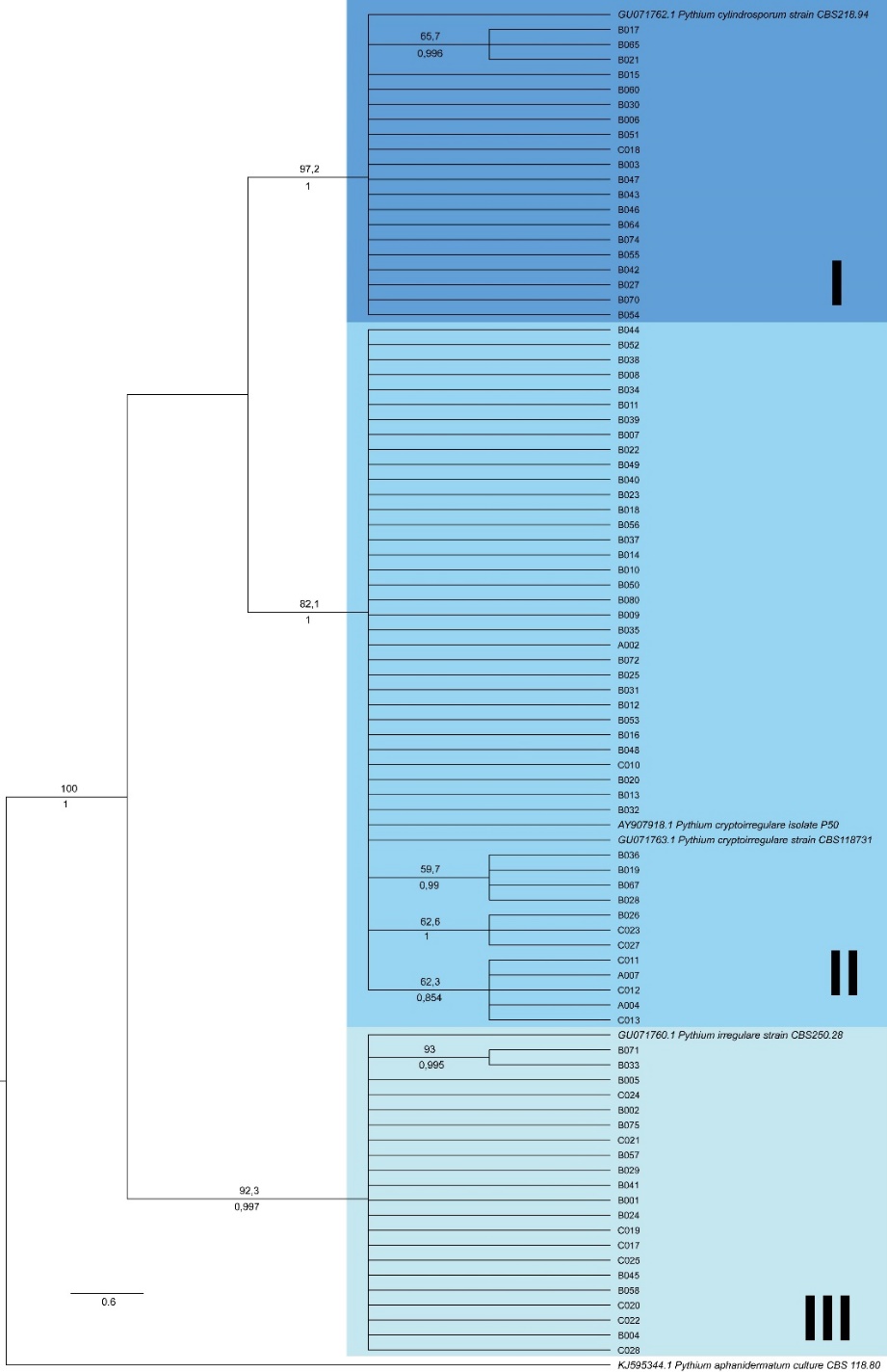 Mejor resolución que la Región ITS
(Garzón et al., 2005), (Proaño, 2014)
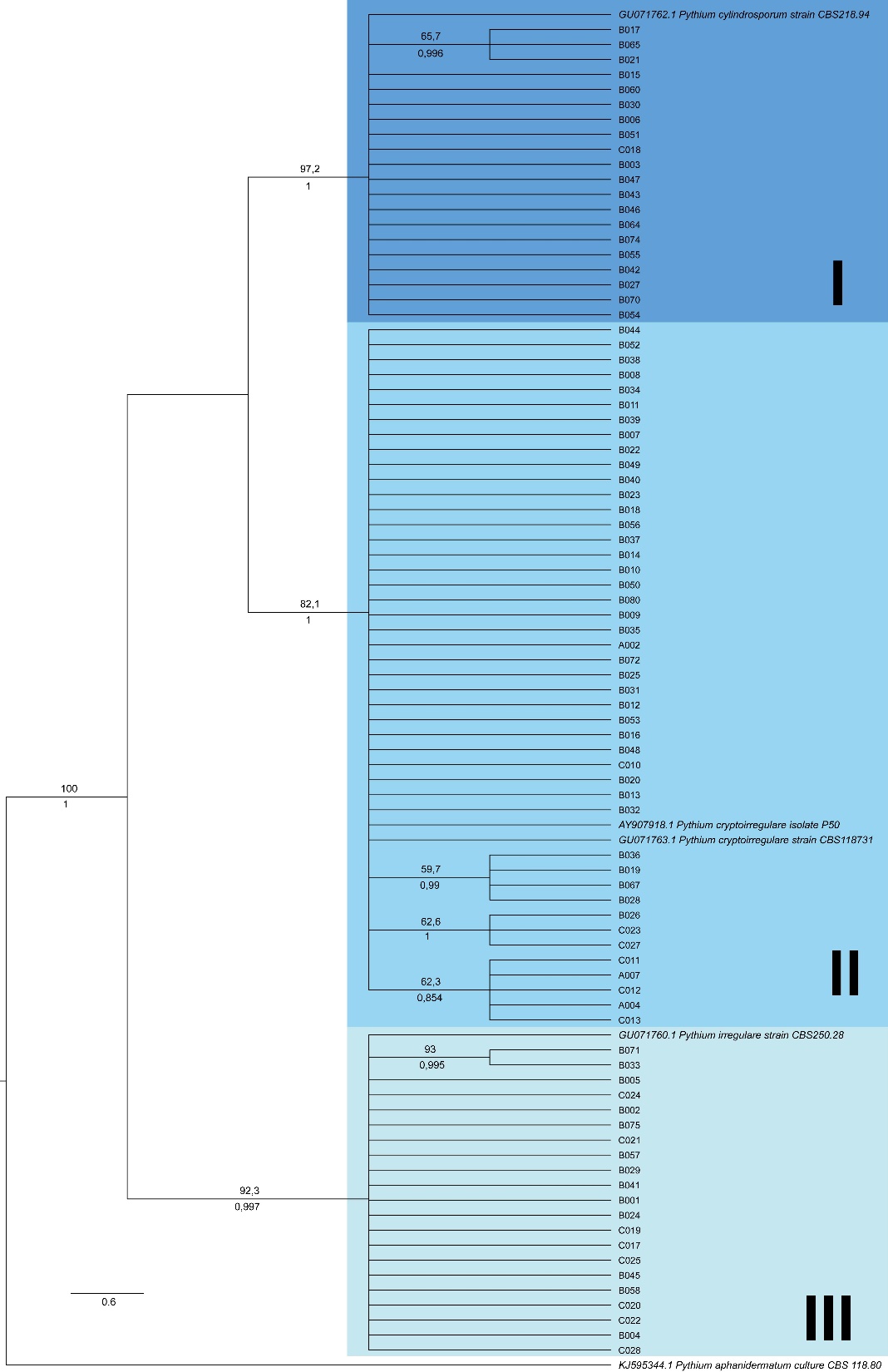 FECHA ÚLTIMA REVISIÓN: 13/12/11
VERSIÓN: 1.0
RESULTADOS Y DISCUSIÓN
RECONSTRUCCIÓN FILOGENÉTICA COMPLEJO Pythium irregulare (REGIÓN COX)
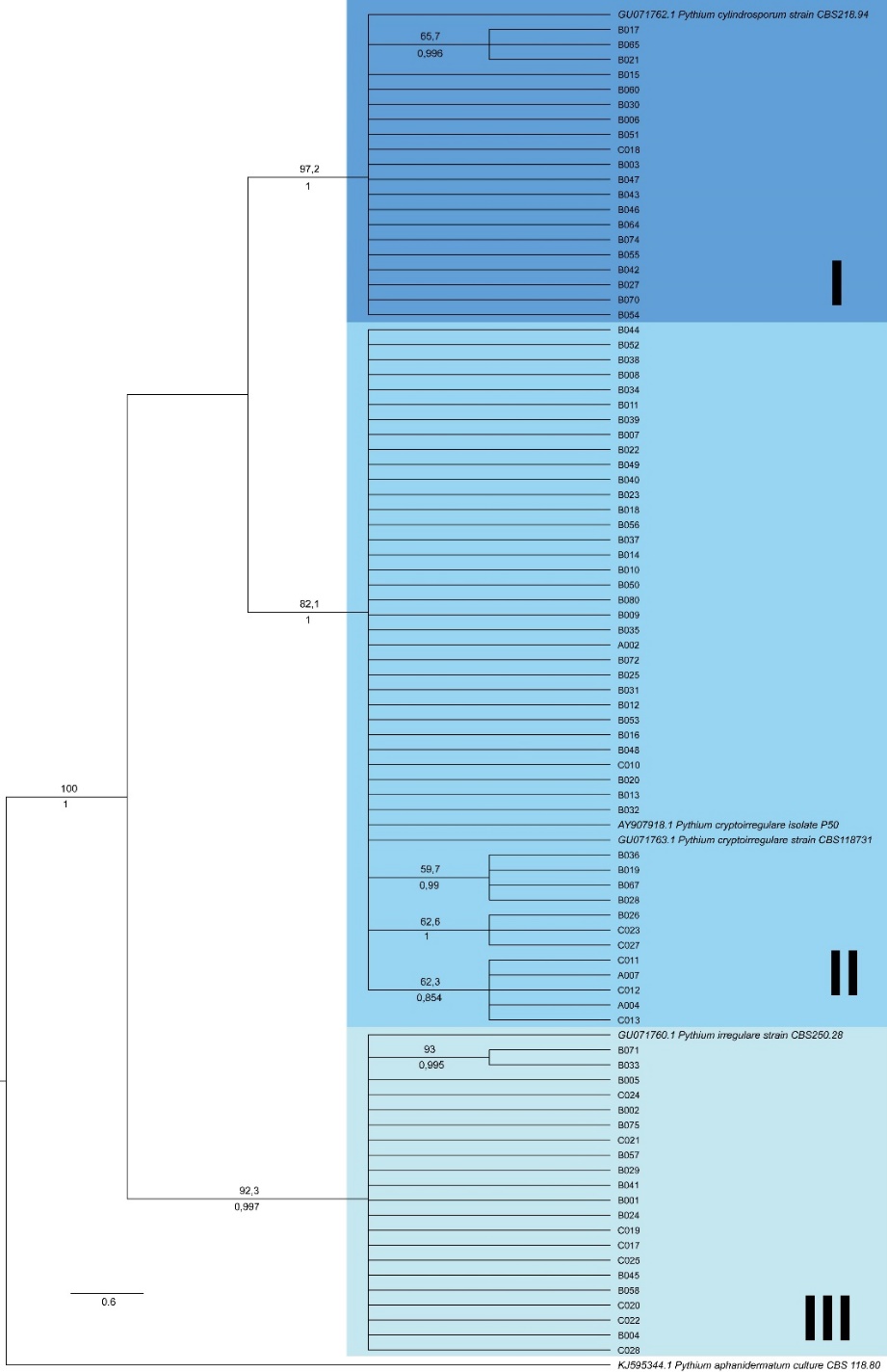 Mejor resolución que la Región ITS
(Garzón et al., 2005), (Proaño, 2014)
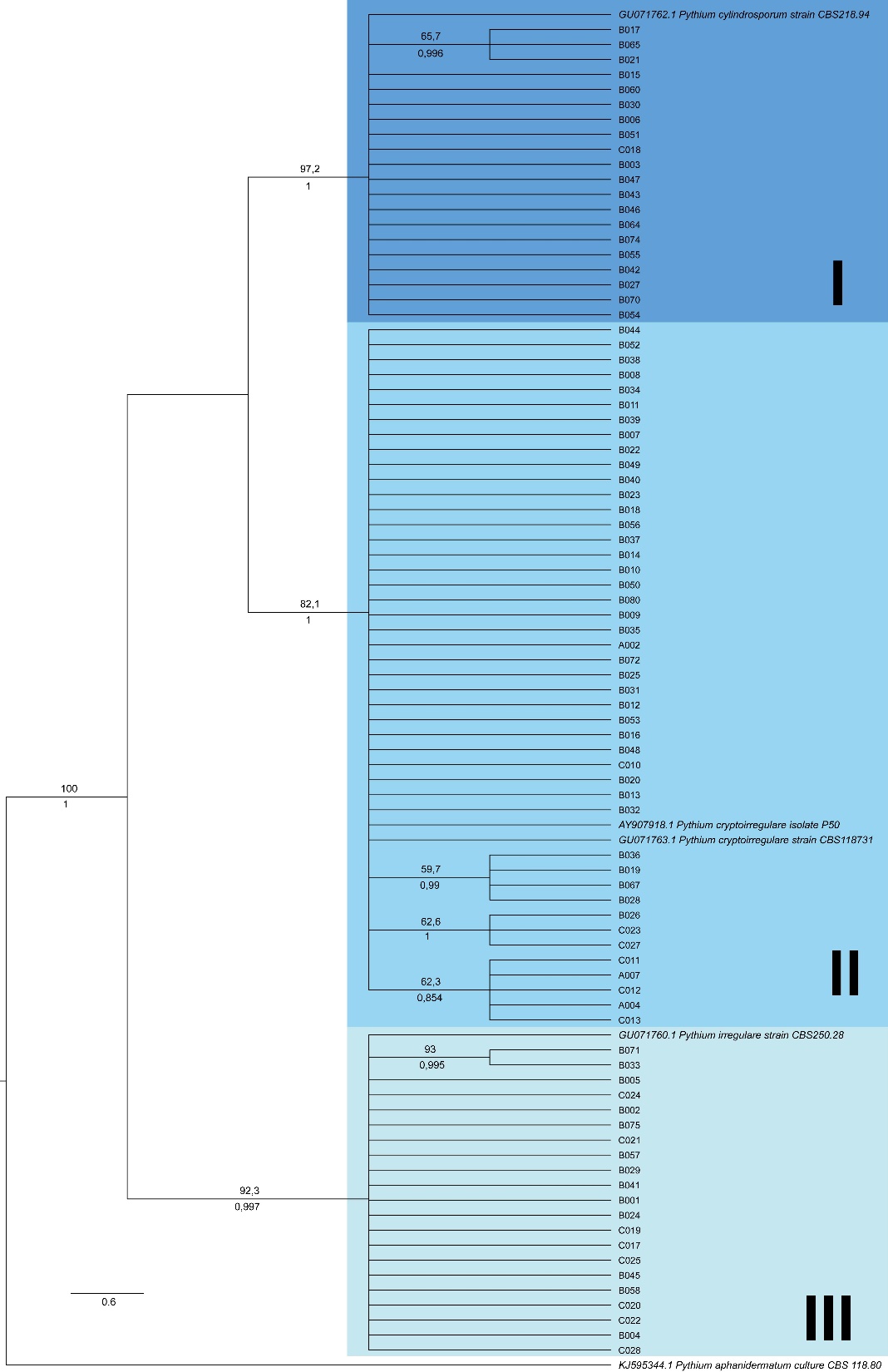 FECHA ÚLTIMA REVISIÓN: 13/12/11
VERSIÓN: 1.0
RESULTADOS Y DISCUSIÓN
RECONSTRUCCIÓN FILOGENÉTICA COMPLEJO Pythium irregulare (REGIÓN ITS Y COX)
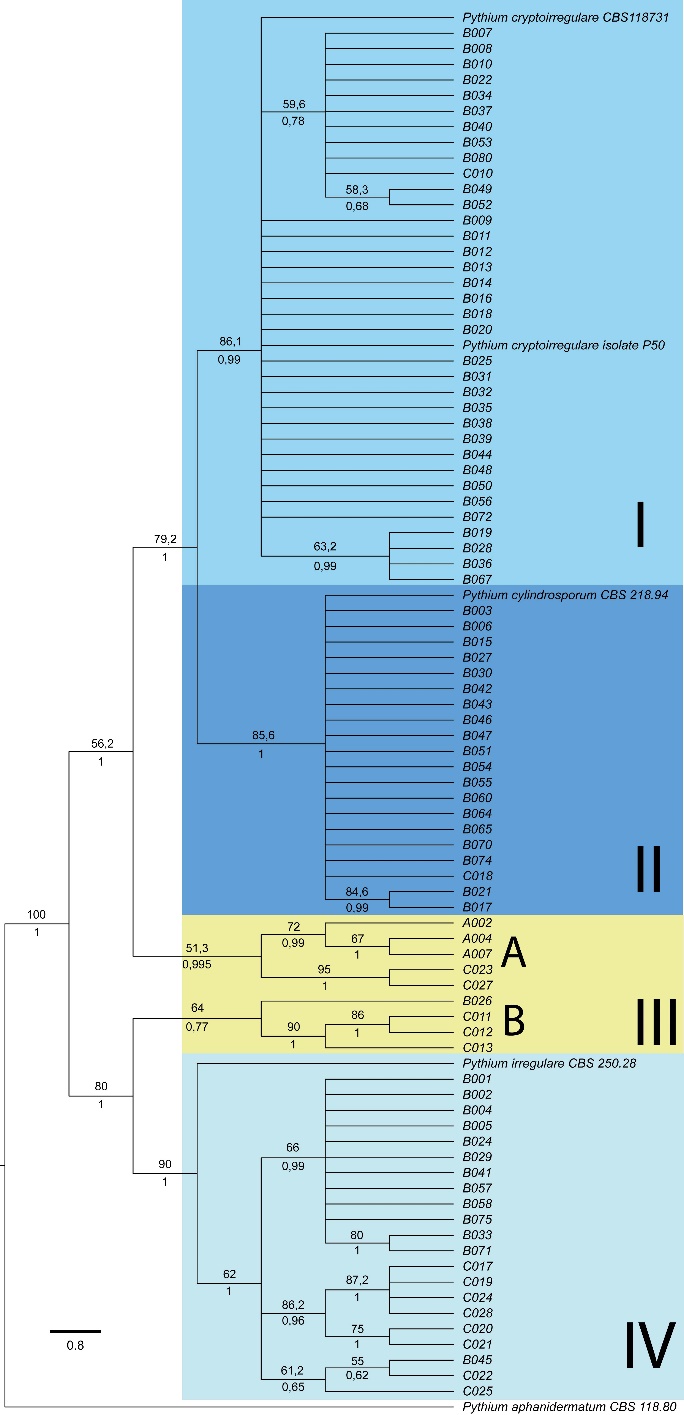 Análisis multigénico: mejor estadística, precision filogenética y resolución.
(Gadagkar, et al., 2005)
Posibles híbridos: cruce entre especies del complejo P. irregulare
(Villa et al., 2006), (Schroeder et al., 2013)
Coalescencia profunda genes mitocondriales
(Sánchez, A & Castresana, J, 2012)
Politomías en todos los árboles.
(Wright, 1949), (Martin, 2000), (Garzón et al., 2005)
FECHA ÚLTIMA REVISIÓN: 13/12/11
VERSIÓN: 1.0
[Speaker Notes: Politomia: tres o más taxones surgen de un punto de ramificación. Falta de información, eventos de especiación rápida y reproducción homotálica]
RESULTADOS Y DISCUSIÓN
ANÁLISIS DE DIVERSIDAD GÉNICA Pythium irregulare s.l. EN DALIAS Y CRISANTEMOS
(Tajima, 1983), (Hudson et al., 1992), (Xu. 2006), (Fumagalli et al., 2013)
FECHA ÚLTIMA REVISIÓN: 13/12/11
VERSIÓN: 1.0
RESULTADOS Y DISCUSIÓN
ANÁLISIS DE DIVERSIDAD GÉNICA DE Pythium irregulare s.l.
PI: P. irregulare s.s.; PC: P. cryptoirregulare; PCY: P. cylindrosporum
(Tajima, 1983), (Hudson et al., 1992), (Xu. 2006), (Fumagalli et al., 2013)
FECHA ÚLTIMA REVISIÓN: 13/12/11
VERSIÓN: 1.0
CONTENIDO
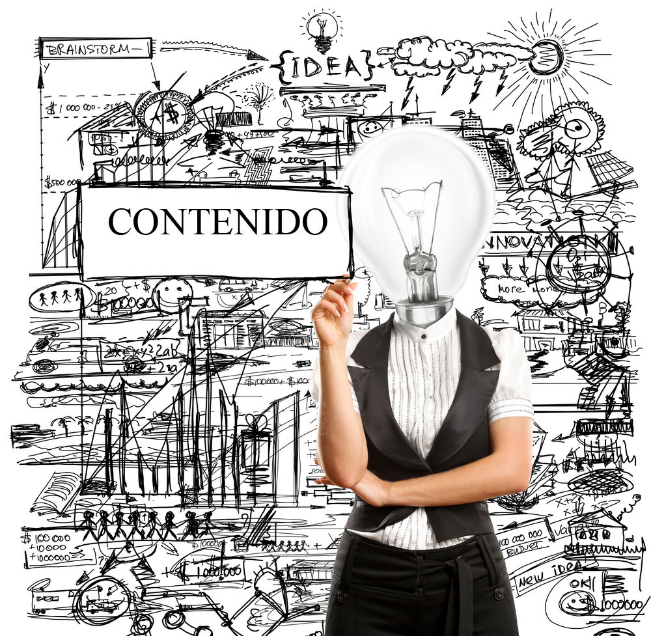 FECHA ÚLTIMA REVISIÓN: 13/12/11
VERSIÓN: 1.0
CONCLUSIONES
IDENTIFICACIÓN DE ESPECIES DEL GÉNERO Pythium
La amplificación y secuenciación de la región ITS y COX, permitieron identificar las especies de Pythium asociadas a enfermedades de raíz de crisantemos y dalias; siendo el más común el complejo P. irregulare (74.14%) seguido de P. aphanidermatum (9.48%). Dentro del complejo P. irregulare, la especie con mayor prevalencia fue P. cryptoirregulare (41.86%).

La diversidad de especies de Pythium en crisantemos (ocho especies) fue mayor a las encontradas en dalias (únicamente complejo P. irregulare).

El análisis de la región ITS no permitió diferenciar a los aislados dentro del complejo P. irregulare. 

El análisis de similitud de los genes cox I y cox II, arrojó resultados no concluyentes debido a la falta de información de  P. cryptoirregulare y P. cylindrosporum en la base de datos del NCBI.
FECHA ÚLTIMA REVISIÓN: 13/12/11
VERSIÓN: 1.0
CONCLUSIONES
RECONSTRUCCIÓN DE LA FILOGENIA DEL GÉNERO Pythium
La reconstrucción filogenética del género Pythium usando la región ITS mostró la formación de diez grupos monofiléticos, los cuales se relacionaron con la morfología de su esporangio. Se demostró que el ancestro en común del género Pythium presentaba un esporangio globular. 

La reconstrucción filogenética de la región COX mostró la formación de tres grupos, cada uno correspondiente a P. irregulare s.s., P. cryptoirregulare  y P. cylindrosporum. 

La construcción de un árbol multigénico permitió la identificación de los aislados dentro del complejo P. irregulare y también indicó la existencia de posibles híbridos.
FECHA ÚLTIMA REVISIÓN: 13/12/11
VERSIÓN: 1.0
CONCLUSIONES
ANÁLISIS DE LA DIVERSIDAD GENÉTICA DE P. irregulare s.l.
Las especies del complejo P. irregulare en dalias y crisantemos mostraron una estructura poblacional alta y una posibilidad de flujo génico entre cultivos.

Entre las especies del complejo P. irregulare se encontró una estructura poblacional extremadamente alta y aislamiento génico entre poblaciones; confirmando que son especies diferentes entre sí.
FECHA ÚLTIMA REVISIÓN: 13/12/11
VERSIÓN: 1.0
CONTENIDO
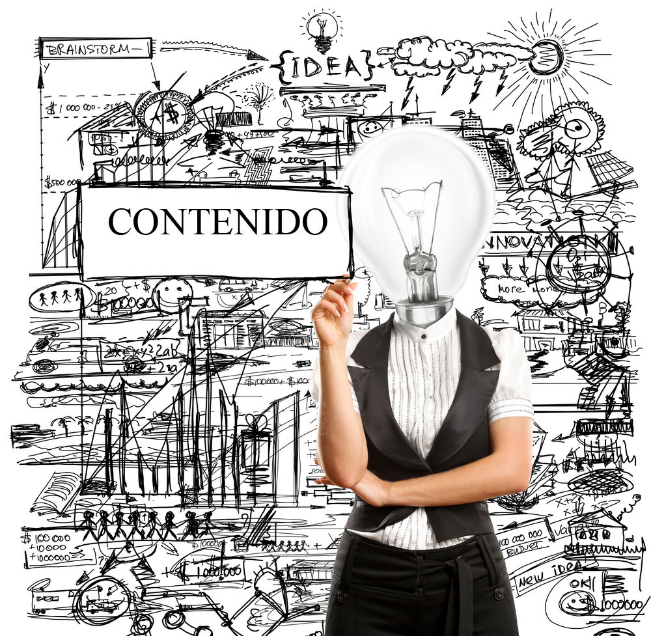 FECHA ÚLTIMA REVISIÓN: 13/12/11
VERSIÓN: 1.0
RECOMENDACIONES
Generar alineamientos con otros algoritmos para verificar la topología de los árboles generados en el presente trabajo.

Reconstruir la filogenia del complejo P. irregulare incluyendo una tercera región, preferentemente codificante (gen de la beta-tubulina o el factor de elongación 1-alfa) para aumentar la resolución del análisis. 

Emplear secuencias de referencia curadas y secuencias tipo para evitar resultados incongruentes durante el análisis filogenético del género Pythium.
FECHA ÚLTIMA REVISIÓN: 13/12/11
VERSIÓN: 1.0
RECOMENDACIONES
Confirmar las posibles especies híbridas, diversidad génica, estructura poblacional y flujo génico; mediante la aplicación de marcadores moleculares como análisis de SSR o AFLP. 

Validar la metodología empleada en el actual trabajo con aislados del género Pythium obtenidos en Ecuador a partir de diferentes plantaciones florícolas u ornamentales; con el objetivo de incrementar el conocimiento evolutivo y aportar a la generación de planes de manejo y control fitopatógeno.
FECHA ÚLTIMA REVISIÓN: 13/12/11
VERSIÓN: 1.0
AGRADECIMIENTOS
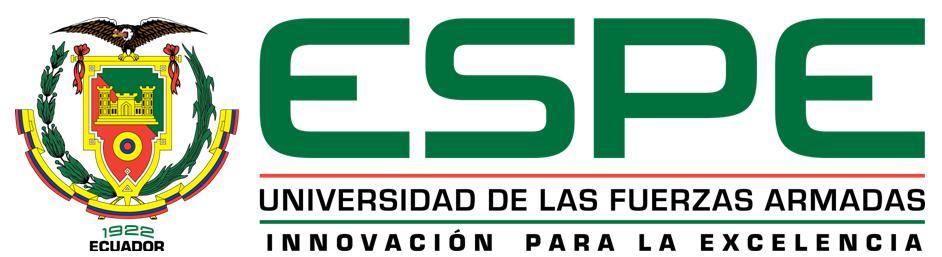 Francisco Javier Flores Flor, PhD.
Director del proyecto
Universidad de las Fuerzas Armadas ESPE - Ecuador

Alma Koch Kaiser, M.Sc.
Codirectora del proyecto
Universidad de las Fuerzas Armadas ESPE - Ecuador

Carla Doménica Garzón, PhD.
Directora del Laboratorio de Patógenos de Suelo
Oklahoma State University – Estados Unidos

María Fernanda Proaño Cuenca, M.Sc.
Ayudante de investigación – Laboratorio de Patógenos de Suelo
Oklahoma State University – Estados Unidos

Margery Daughtrey, M.Sc.
Directora del Centro de Investigación en Horticultura
Cornell University – Estados Unidos 


FAMILIA Y AMIGOS
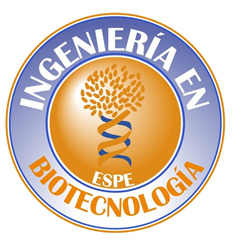 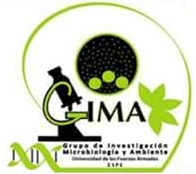 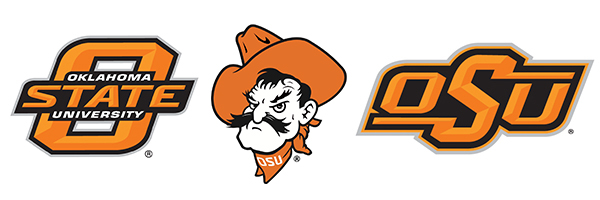 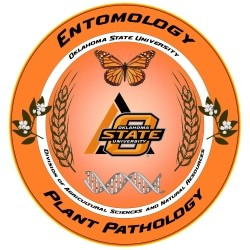 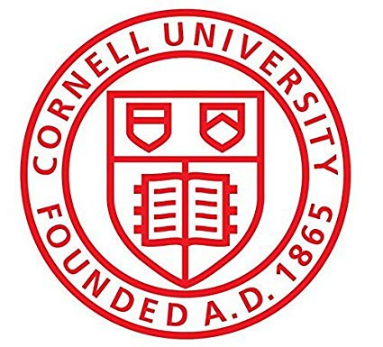 FECHA ÚLTIMA REVISIÓN: 13/12/11
VERSIÓN: 1.0